The Mad Hedge Fund Trader“Happy New Year!”
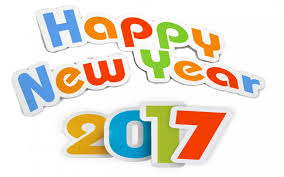 With John Thomasfrom San Francisco, CA, January 4, 2017www.madhedgefundtrader.com
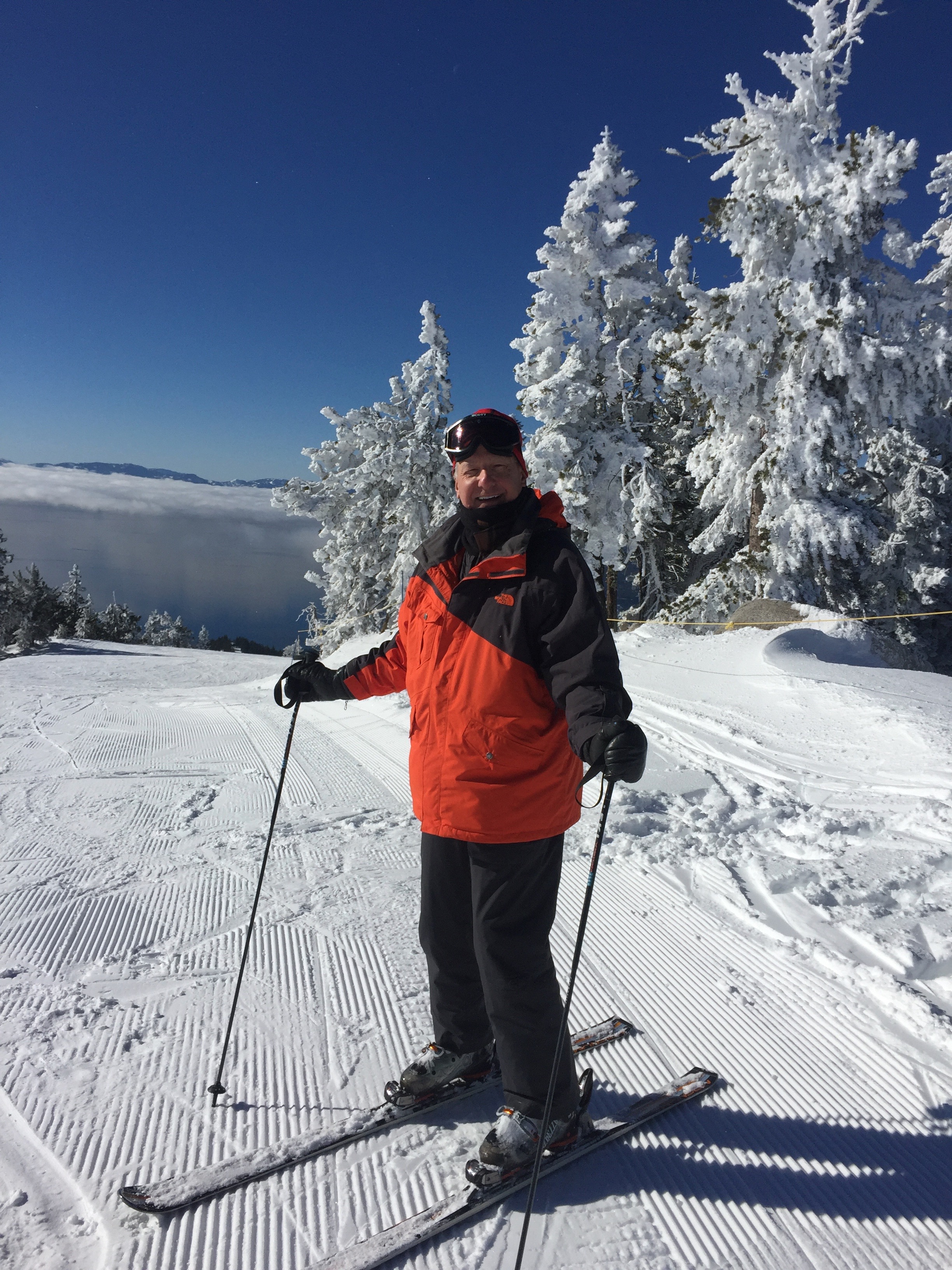 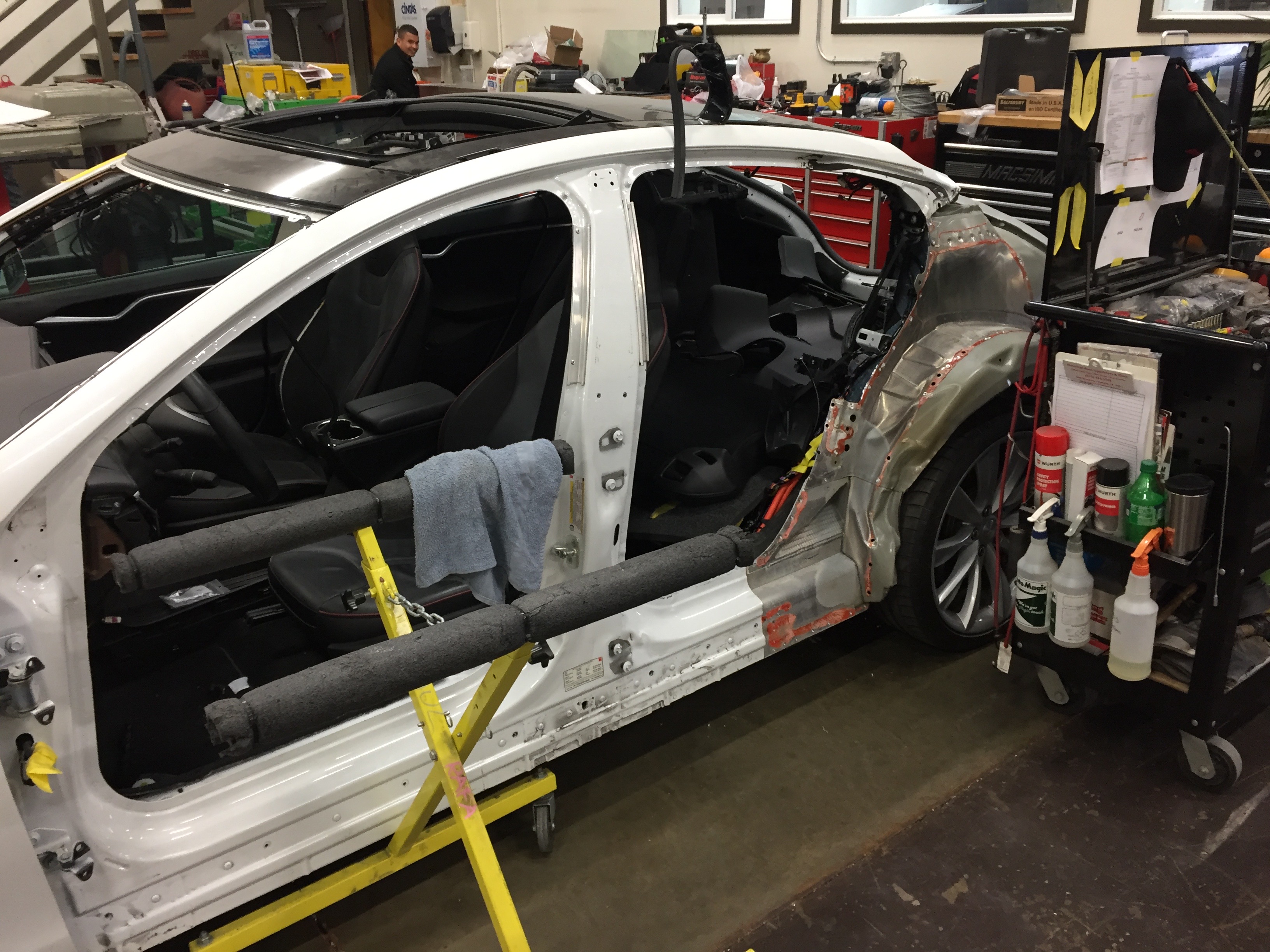 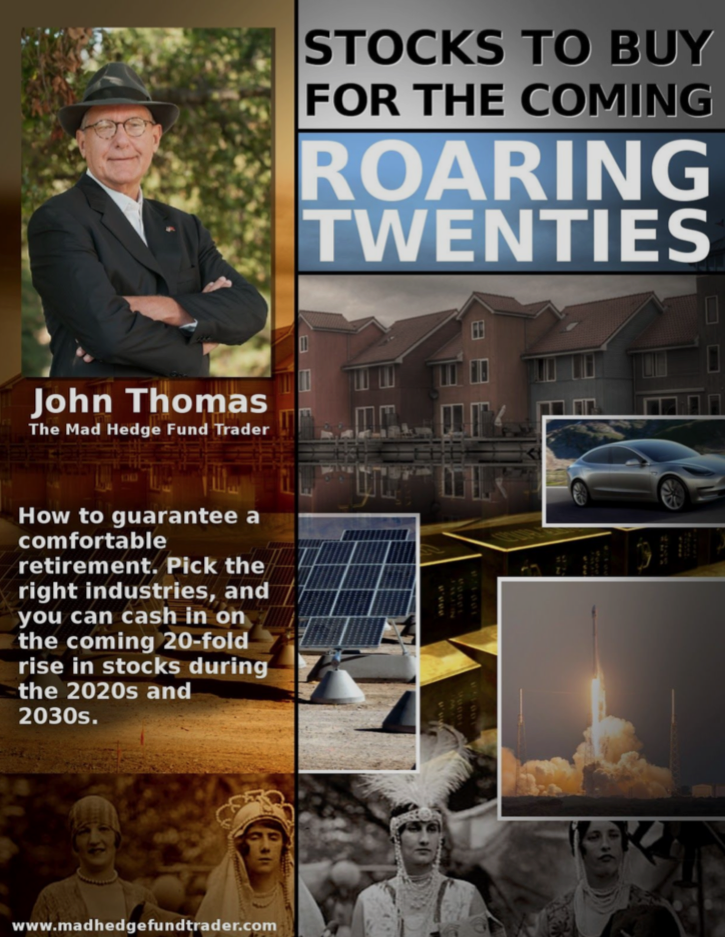 Second Edition
Is Out!
In the Store Now for $49
Sectors and Stocks that Will Lead the Market for the Next 20 Years
https://members.madhedgefundtrader.com/roaring-twenties-book/
Trade Alert PerformanceBest 4 Weeks of the Past 12 months-New All Time High!!
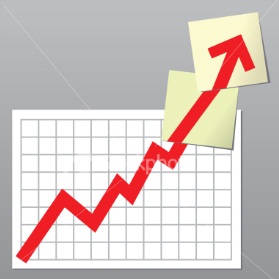 *January   +0.65% MTD        *July  +0.67% Final*February   +4.50% Final        *August +7.52% Final*March    -2.42% Final        *September +0.27% Final*April        -2.10% Final       *October +8.13% Final*May        +4.38% Final      *November 4.37% Final*June        -0.56% Final      *December +.84% MTD*2016 Year End +26.88%, *2017 Year to Date 0.65%compared to 10.43% for the Dow Average*Trailing 1 year return +26.88%, +218.56% since inception,*Average annualized return of 35.92%
Portfolio ReviewSmall Unhedged Portfolio on top of big market moves80% Cash
Expiration P&L3.08%
Paid Subscriber Trailing 12 Month Audited Return26.88%-Best 6 Month Run Since Inception
73 Months Since InceptionDaily Audited Performance Averaged Annualized Return +35.92%
The Method to My Madness
*Running a small unhedged book with performance at all time highs on top of monster market moves*All markets are stagnating on top of gigantic one way moves*Looking to get into New World Order stocks on any pullback, especiallyfinancials, energy, and health care, sell short bonds, Euro, Japanese yen*Tax loss selling carry over from 2016 isoverhanging the market, should clear outthis week*Buy the election, sell the inauguration?*Swinging for singles, not home runs,don’t let the new world order make you greedy
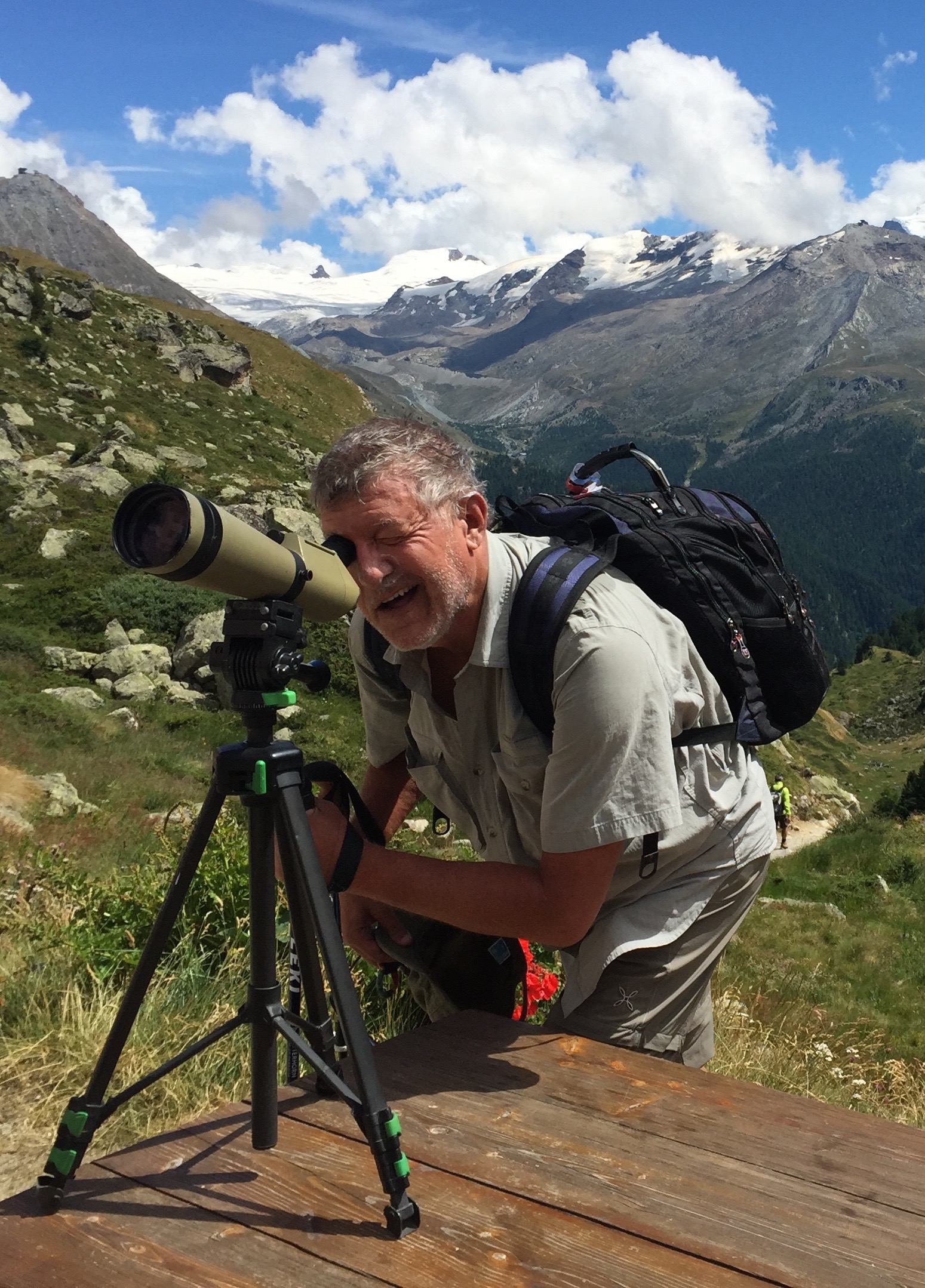 Risk is High
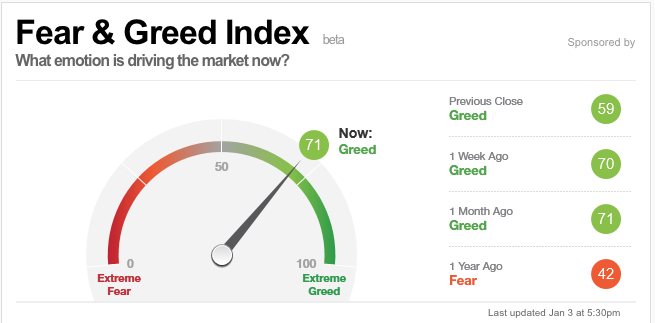 The Bill Davis ViewAn $1,500 Upgrade for the Mad Day Trader Service
Buys:

Apple, Inc (AAPL)                          $116            Target to $125
Workday, Inc (WDAY)                    $70              Target to $80
CNO Financial (CNO)                     $18              Target to $22
Monster Beverage (MNST)            $44              Target to $58
Western Digital (WDC)                  $65              Target to $87
Beazer Homes (BZH)                     $12              Target to $17
    
Sells:

Tractor Supply (TSCO)                  $83              Target to $58
Dollar Tree, Inc. (DLTR)                 $84              Target to $73
Verisign, Inc (VRSN)                      $82              Target to $67
VF Corp (VFC)                                $59              Target to $50
Chipotle Mexican (CMG)               $385            Target to $358
The Global Economy-Going Mixed
*US economy starting to turn from strong to mixed, Consumer Spending dropped from 0.3% to 0.2%, consumer incomes down, inflation at 1.4% YOY, Durable Goods down 4.6%, November Inventories up a strong 0.9%, December nonfarm payroll will tell all*Deflation still rampant in Europe, bodes well for the dollar*China PMI came in strong *Collapsing currencies will be a positive forJapan and Europe, economies will accelerate,stocks will rise*The causes of the next US recession are now inview: high inflation and an interest rate spiketriggered by massive new governmentdeficit spending, but may be 2-3 years off
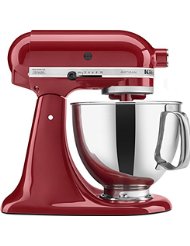 Weekly Jobless Claims –The Most Important Statistic +21,000 to 275,000-Sharp uptick for last week of the year
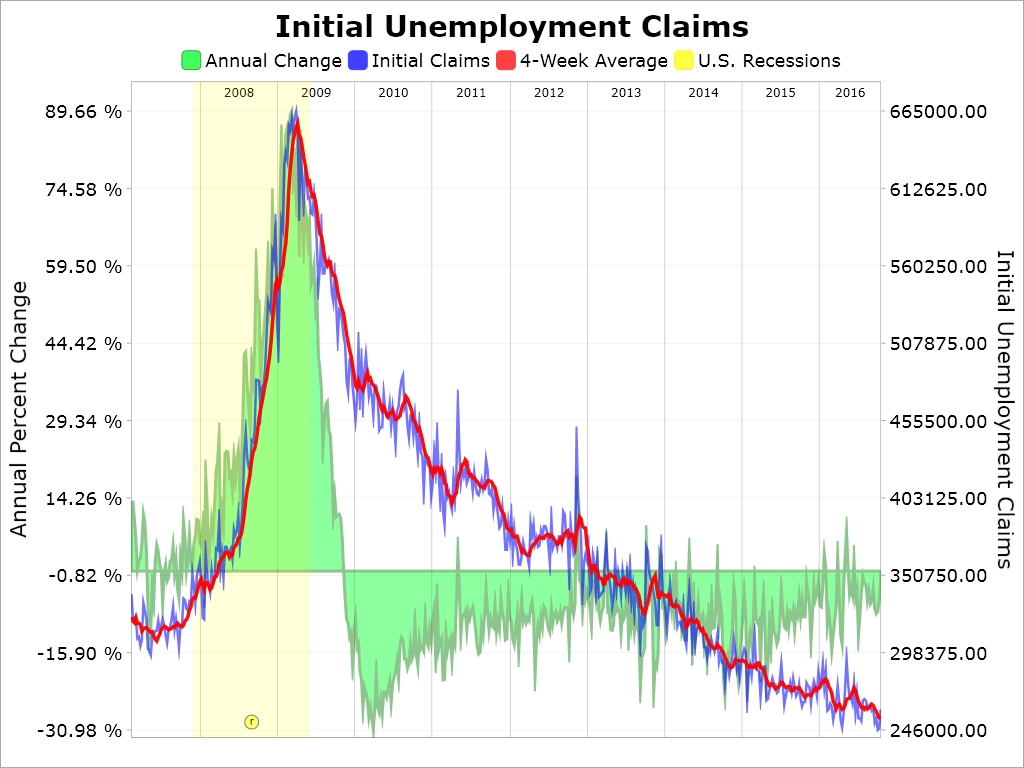 Bonds-Bear Market Takes a Break
*The bond crash takes a pause as big funds rebalance the huge Q4 moves by buying bonds and selling stocks*That should finish by the first half of January, and then take another leg down*Super strong dollar is also providing some bond support*We are six months into a 10-20 year bear market in bonds, (TLT) should drop from$120 to under $100 in 2017*Flight to junk taking place as bond investors hide out in the stock market*Emerging debt still punished as riskof trade war looms
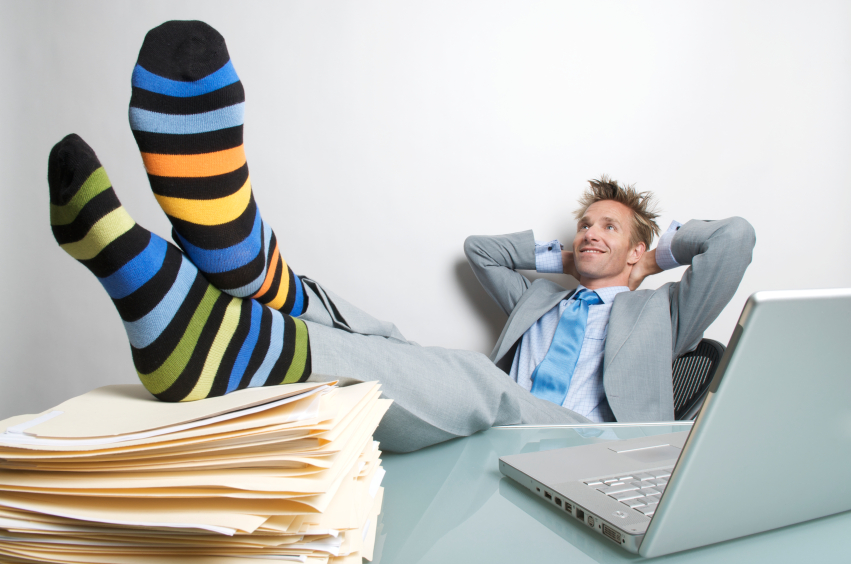 Ten Year Treasury Yield ($TNX) 2.46%Sideways Correction
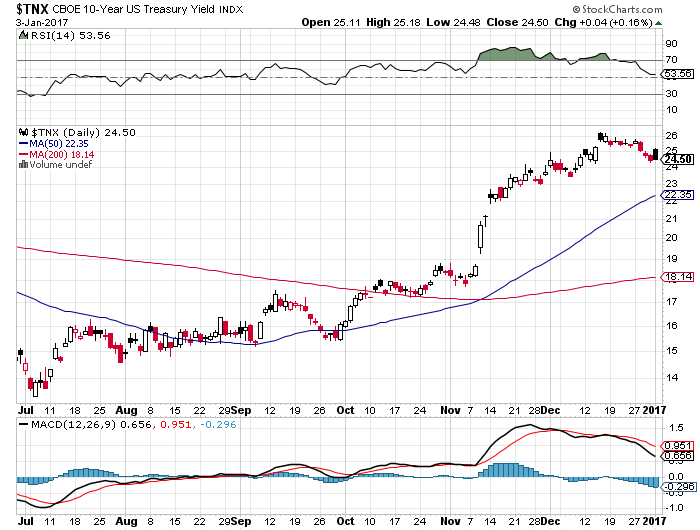 Ten Year Treasury ETF (TLT) 2.46%took profits on long 1/$125-$128 vertical bear put spreadlong 1/$123-$123 vertical bear put spread
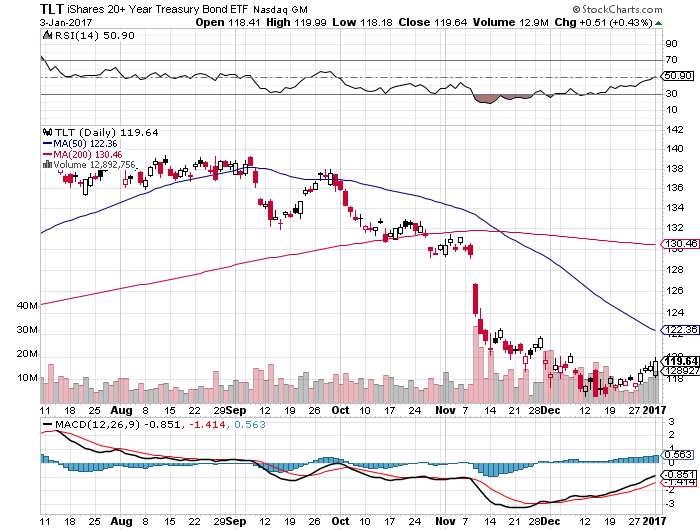 Junk Bonds (HYG) 5.46% YieldA Great Risk Coincident Indicator-”RISK ON” means new highs, buy all dips
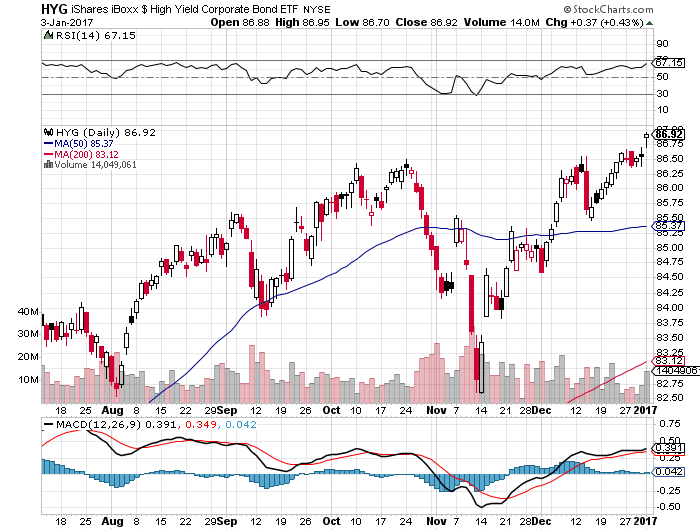 2X Short Treasuries (TBT)
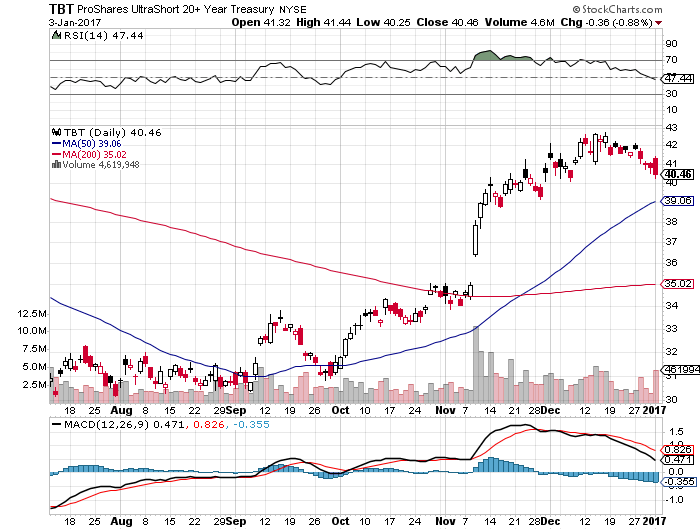 Emerging Market Debt (ELD) 7.13% Yield-
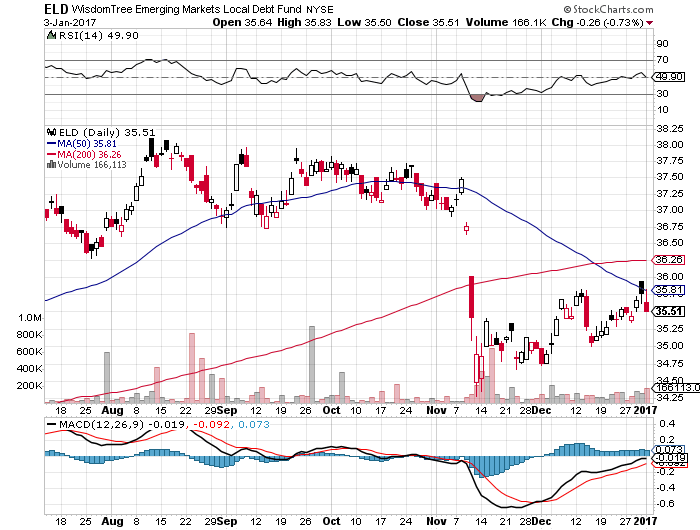 Municipal Bonds (MUB)-2.14% yield-almost doubled Mix of AAA, AA, and A rated bonds
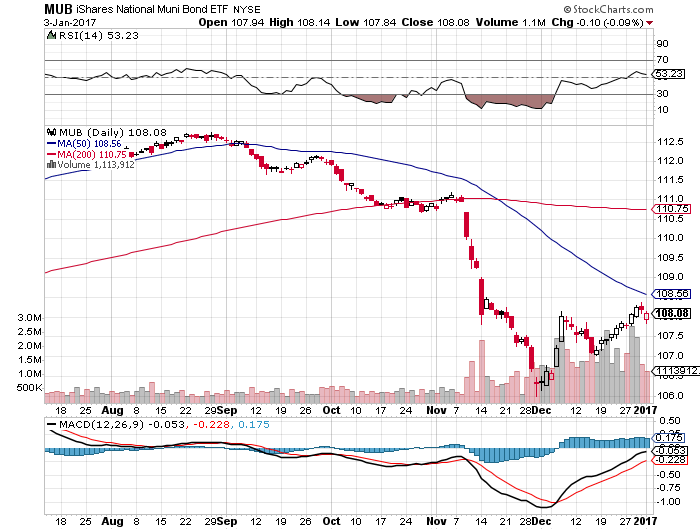 Stocks-Rebalancing
*The world is overweight technology growth and underweight domestic value*Market is carrying out a sideways correction with an eventual upside breakout to a new high*Trump rally has been confined largely to two sectors, banks and energy, everything else is now flat or down*It will take years for pension and mutual funds to rebalance weighting to reflect the new political reality, look for (SPX) $2,500 by yearend*All selling has been postponed until 2017 to take advantage of new lower capital gains taxes, is capping market now*Funds are picking up cheap tech stocks on the dips*Into value banks, energy, pharmaceuticals,materials, construction
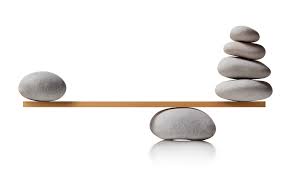 S&P 500-New All Time HighDeferred 2016 Tax Loss Selling Kicking intook profits on long 11/$220-$223 put spreadlong 1/$219-$222 call spread
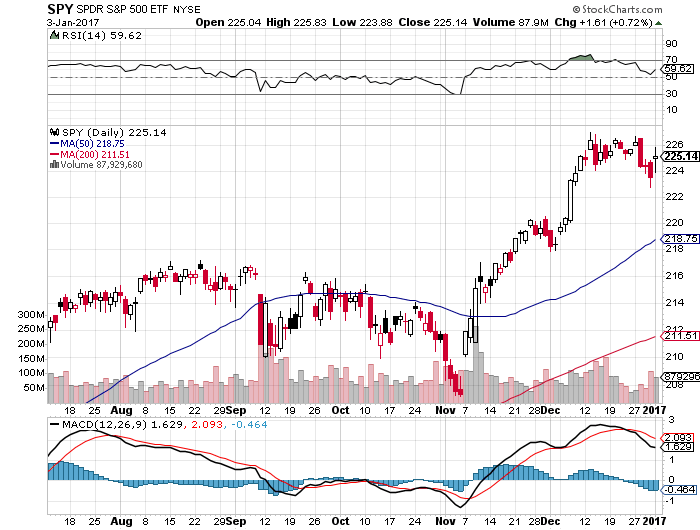 iShares MSCI Mexico ETF (EWW)-Trump Policy Benchmark
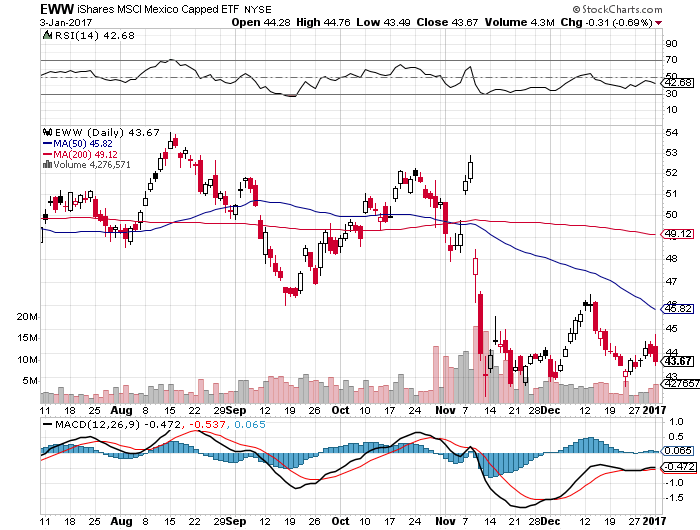 Dow Average-Break Out
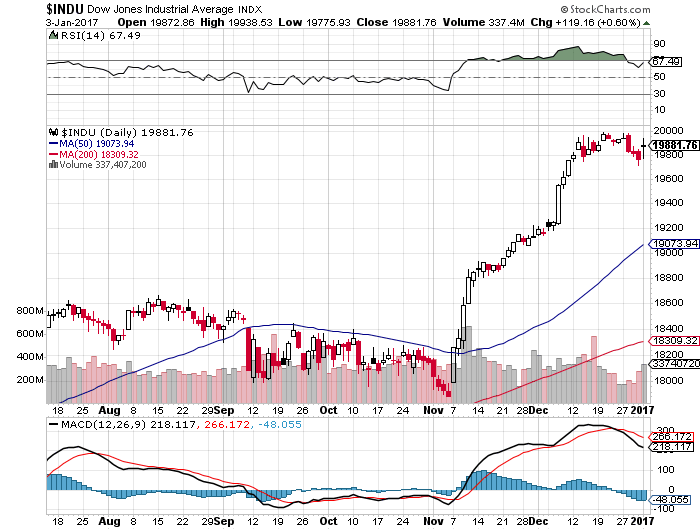 Russell 2000 (IWM)-All Time Hightook profits on long 11/$125-$128 vertical bear put spread
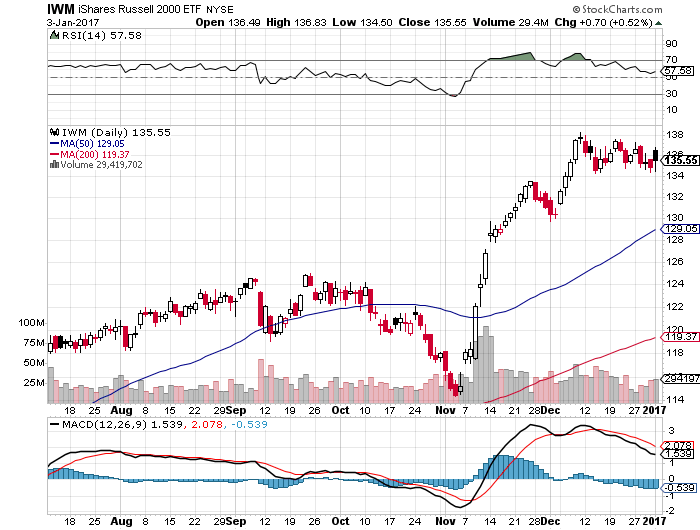 NASDAQ (QQQ)-Last Year’s Leader
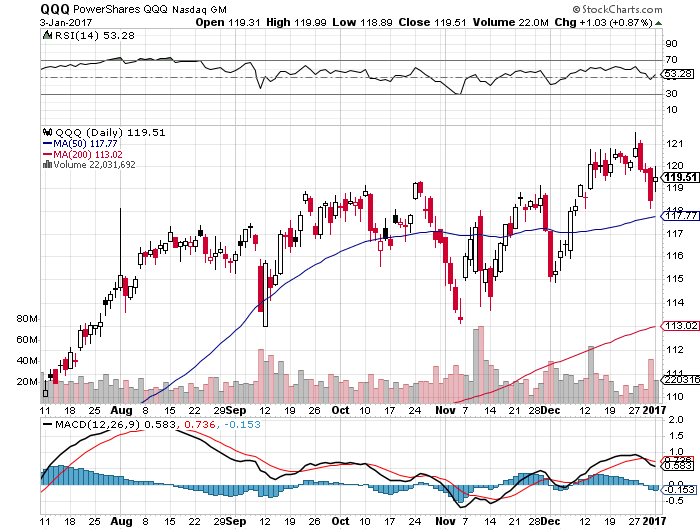 (VIX)-6 week lows-Holiday Drag
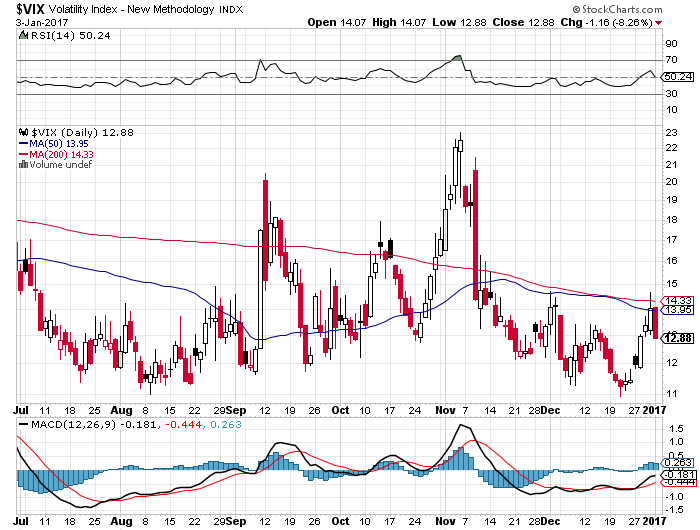 iPath S&P 500 VIX Short-Term Futures ETN (VXX)took profits on long 10/$27-$30 call spreadstopped out of long 12/$24-$27 vertical bull call spread
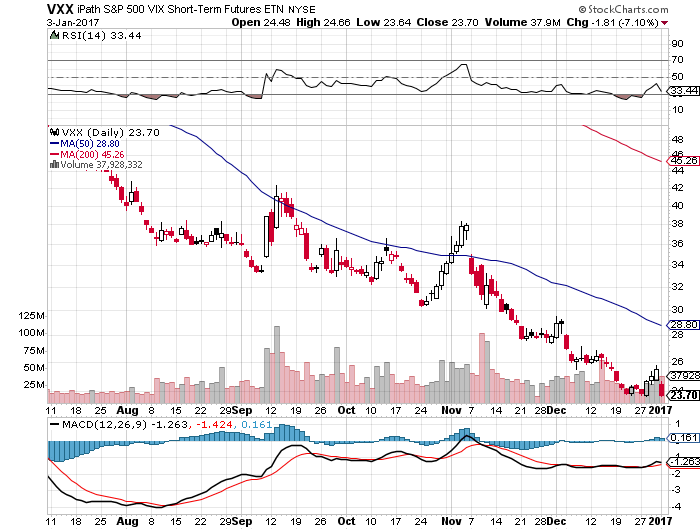 Velocity Shares Daily Inverse VIX Short Term ETN (XIV)took profits on long shares at $32.91 one of the most instantly profitable trades of 2016
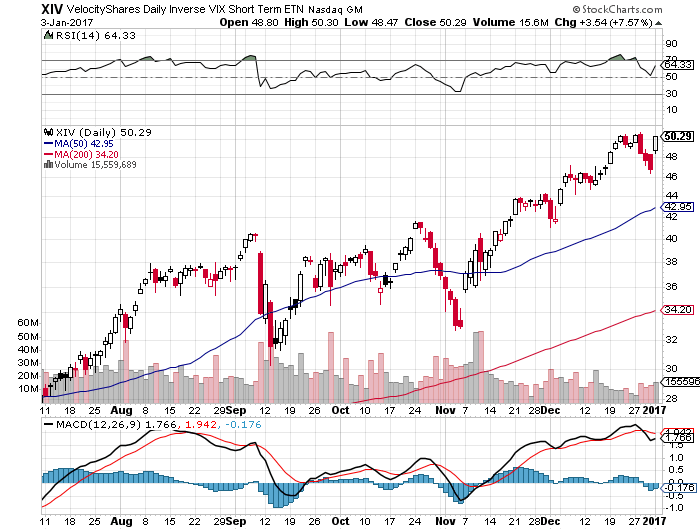 Apple (AAPL) –Buy the Rumor, Sell the Newsthe wrong stock in the wrong sector at the wrong time
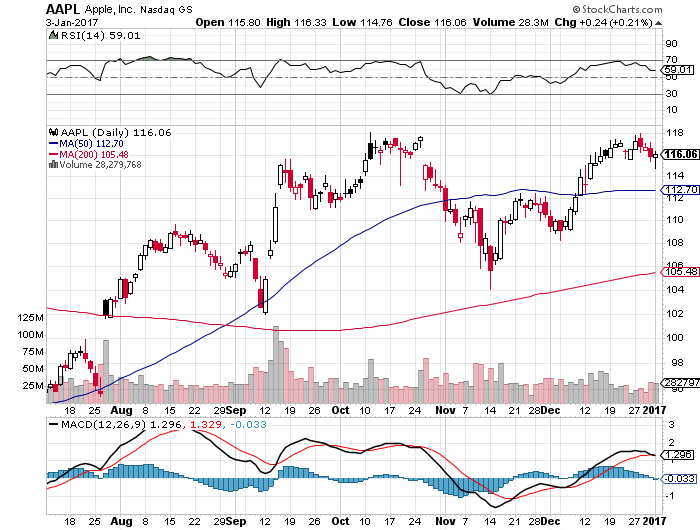 Microsoft (MSFT)
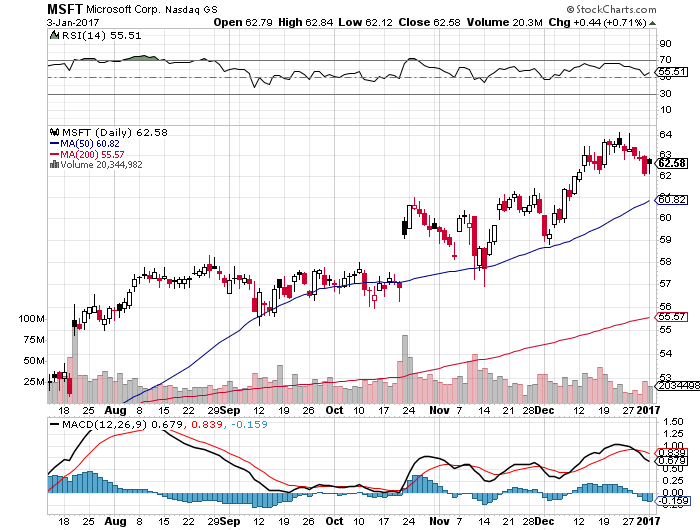 Facebook (FB)-took profits on long 11/$114-$117 vertical bull call spreadwrong time to be long tech-Not exactly a Trump stock
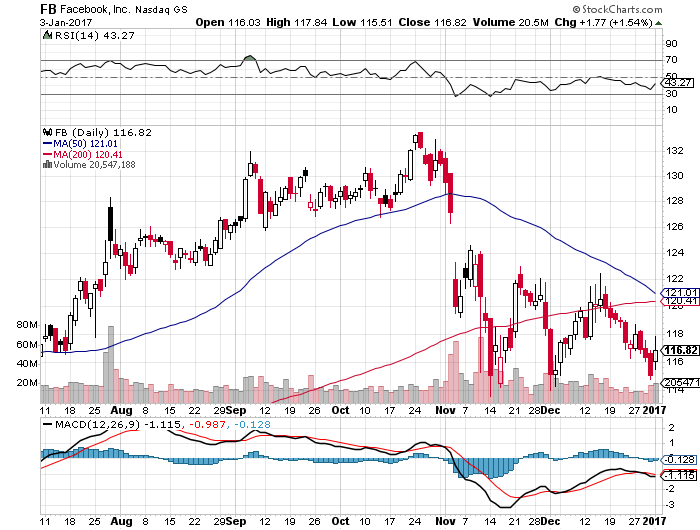 Alphabet (GOOG)-
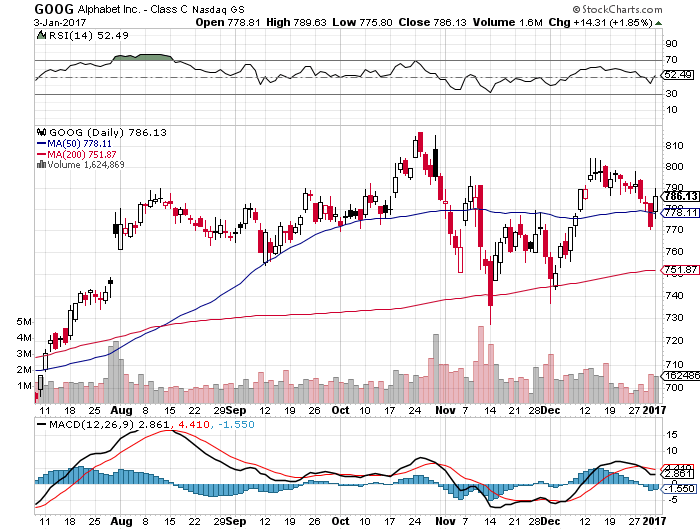 Amazon (AMZN)-
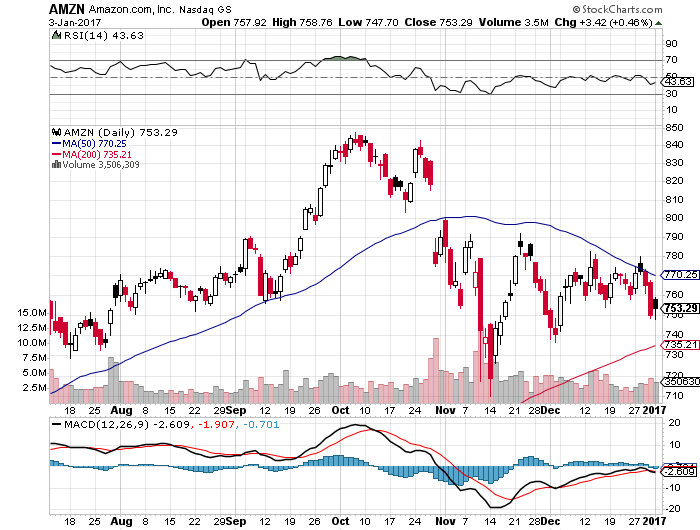 Industrials Sector SPDR (XLI)-Breakout(GE), (MMM), (UNP), (UTX), (BA), (HON)
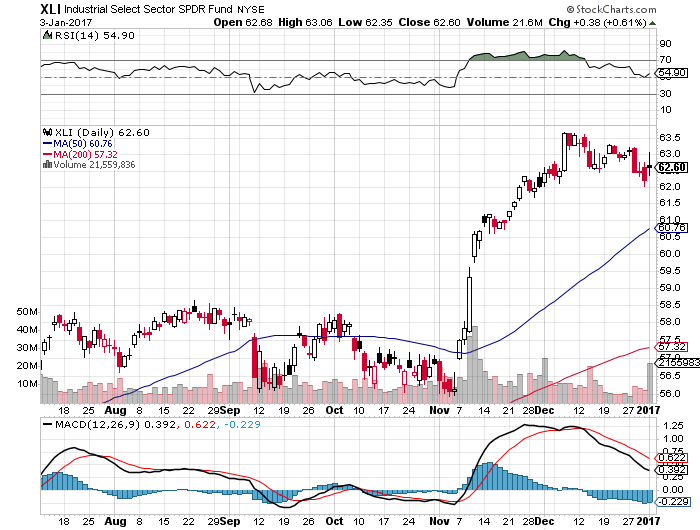 Transports Sector SPDR (XTN)- Breakout-Buffet’s New Favorite (ALGT),  (ALK), (JBLU), (LUV), (CHRW), (DAL)
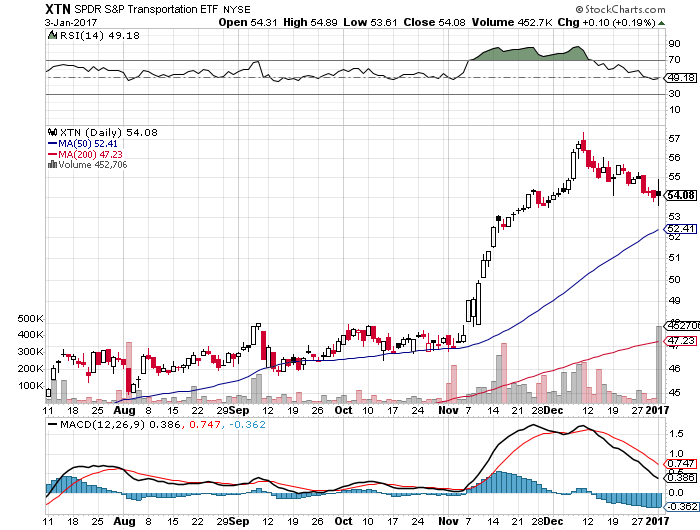 Health Care Sector (XLV), (RXL)(JNJ), (PFE), (MRK), (GILD), (ACT), (AMGN)November 8th Bottom!!
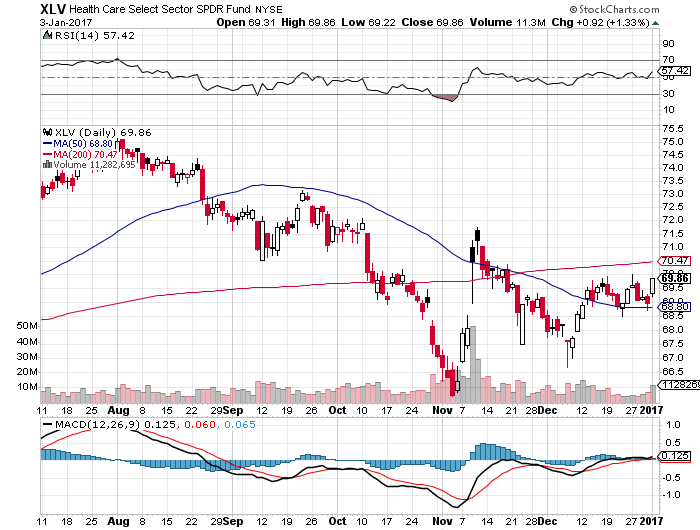 Financial Select SPDR (XLF)-The New Nirvana(BLK/B), (WFC), (JPM), (BAC), (C), (GS)
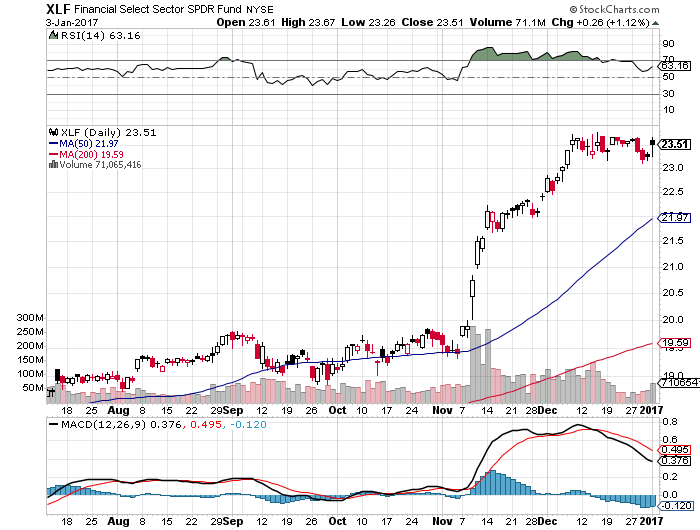 KRE Regional Bank ETF (KRE)-
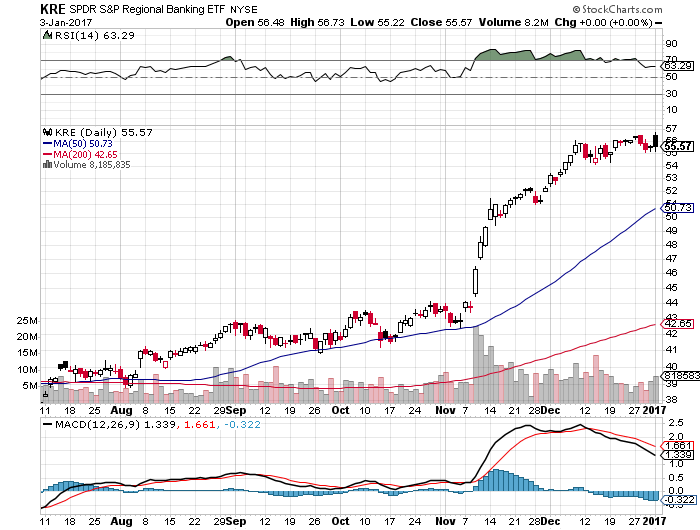 Palo Alto Networks (PANW)-Back to a Buy Range-Profits will still double
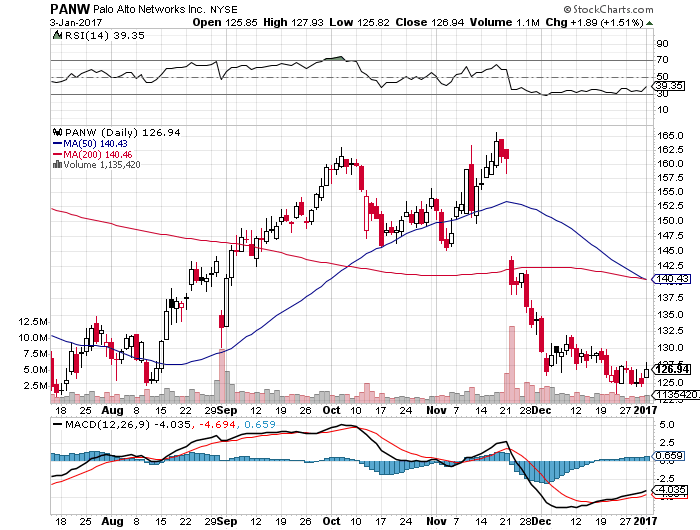 Consumer Discretionary SPDR (XLY)(DIS), (AMZN), (HD), (CMCSA), (MCD), (SBUX)
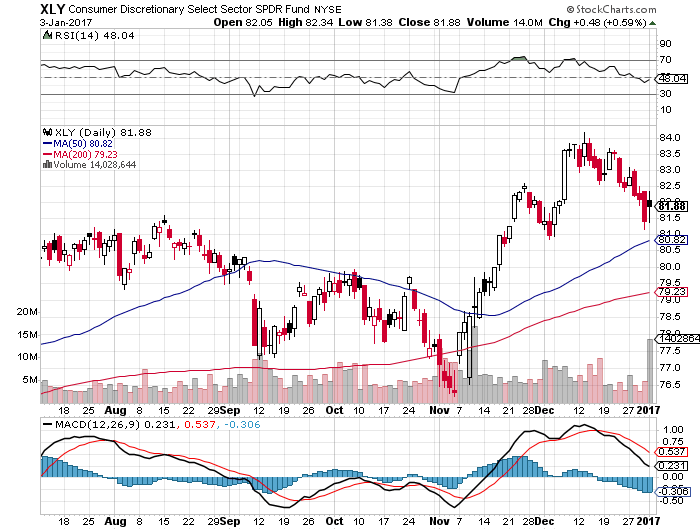 Europe Hedged Equity (HEDJ)-Cheap Euro Boost
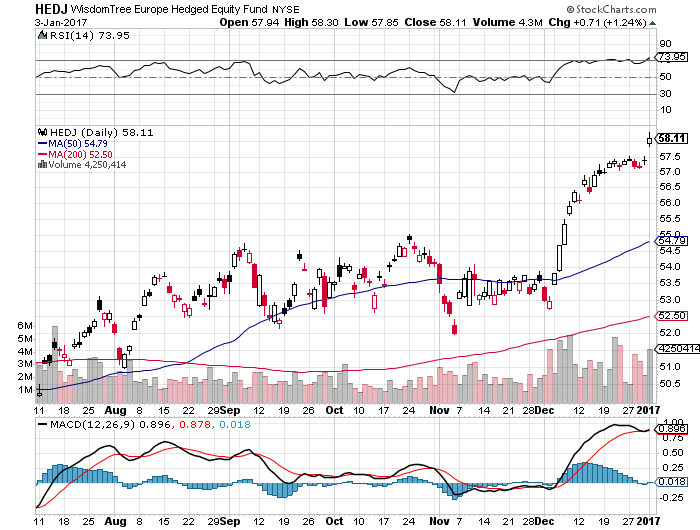 Japan (DXJ)-Cheap Yen Breakout
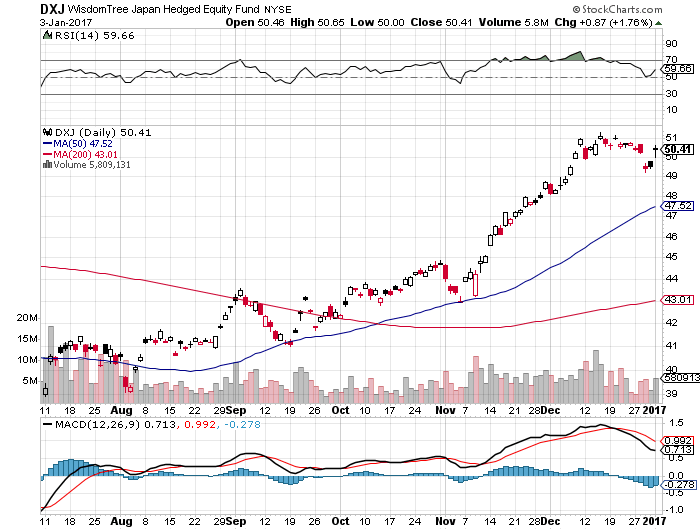 China ($SSEC)-Trade War is Back
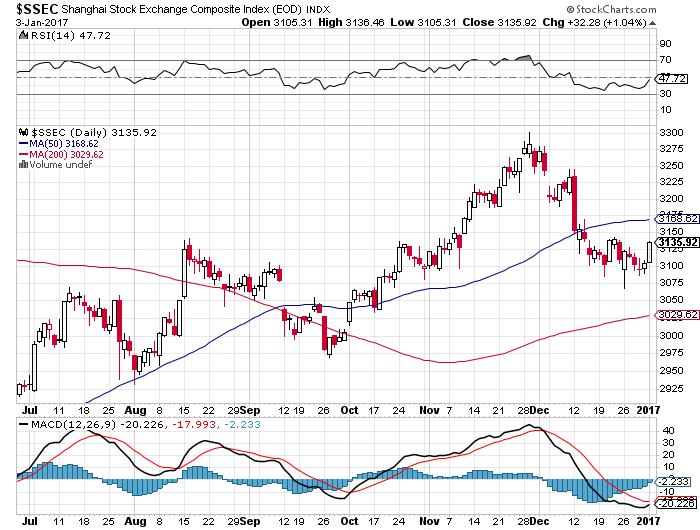 Emerging Markets (EEM)-Trashed in New World Order
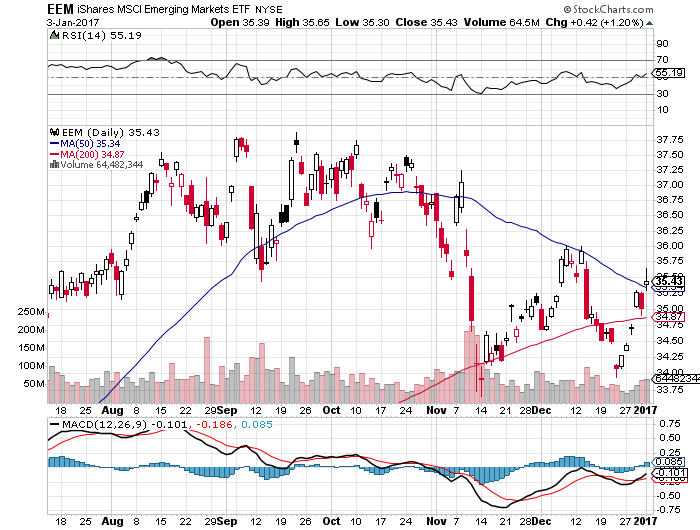 Foreign Currencies-Toast
*With 2-3 Fed interest rate hikes in the pipeline, look for dollar to remain strong all year*Targeting ¥130 in the Japanese yen and 97 cents in the Euro.*Interest rate differentials will overwhelmingly favor the dollar for two more years*Buy the dollar on any dips, next leg up could come with the Feb Fed meeting*Standing aside awaiting a better entry point, especially against the yen
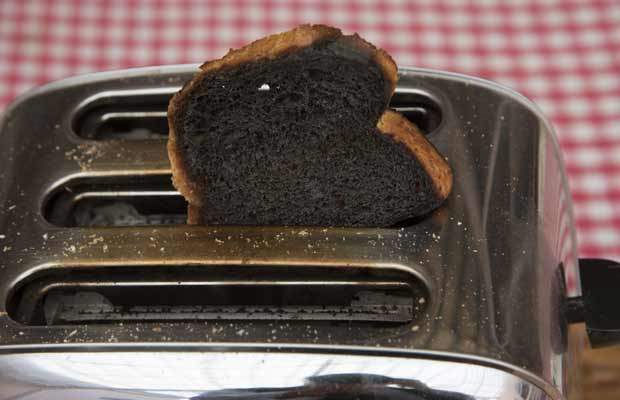 (UUP) Dollar Approaches 10 Year High
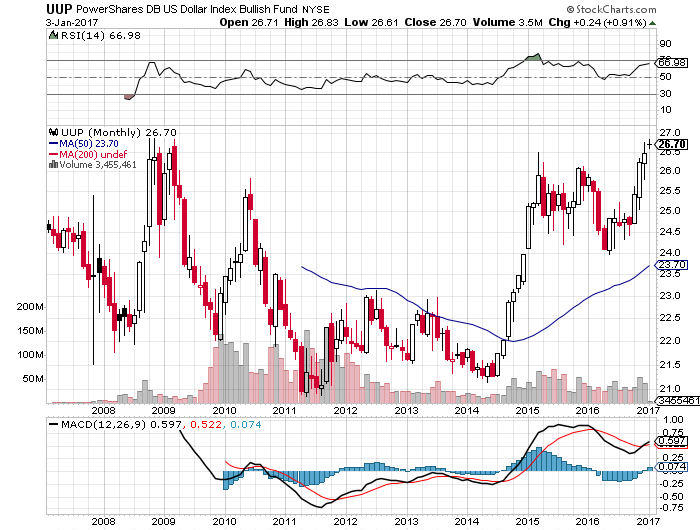 Japanese Yen (FXY)-Is This the Big One?took profits on long the 8/$97-100 put spreadtook profits on long the 9/$99-102 put spread
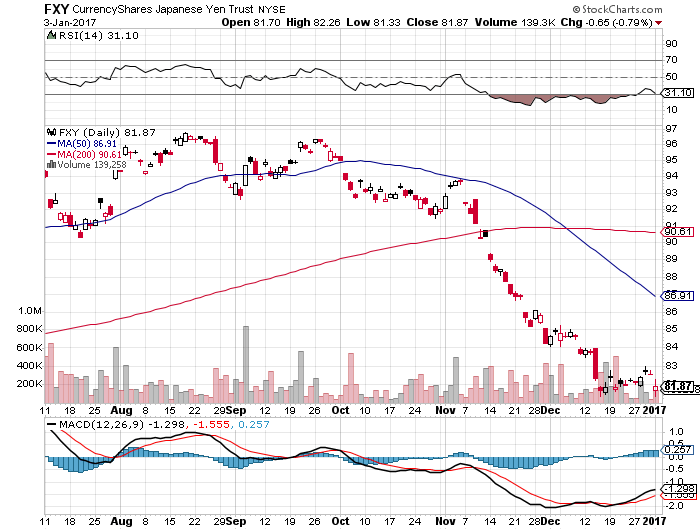 British Pound (FXB)-
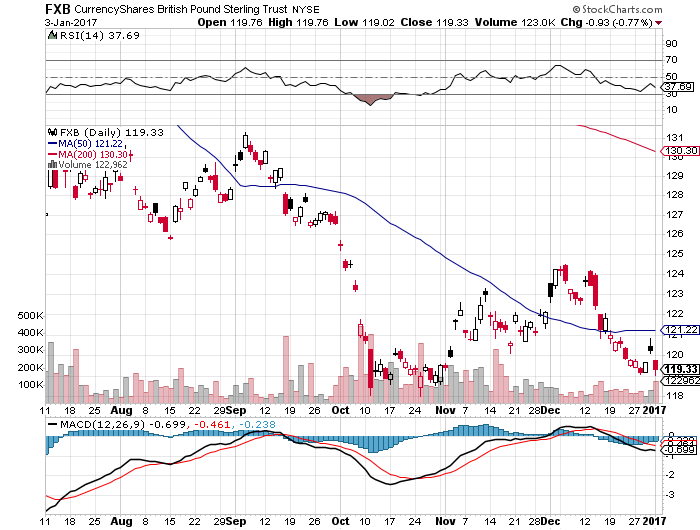 Euro ($XEU), (FXE), (EUO)- Bombs Awaytook profits on long the 9/$112-$115 vertical bear put spreadtook profits on long $11/$110-$113 vertical bear put spread
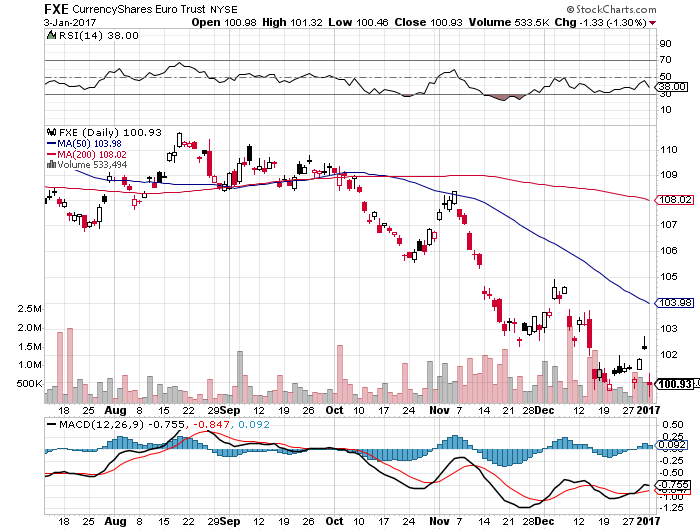 Canadian Dollar (FXC)-
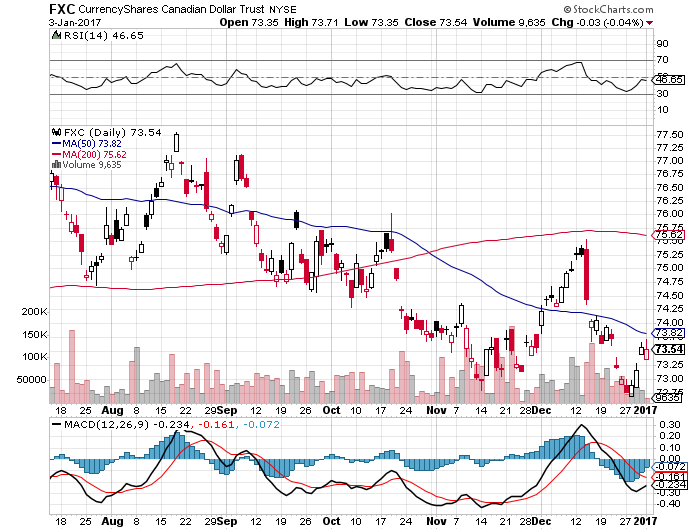 Emerging Market Currencies (CEW)
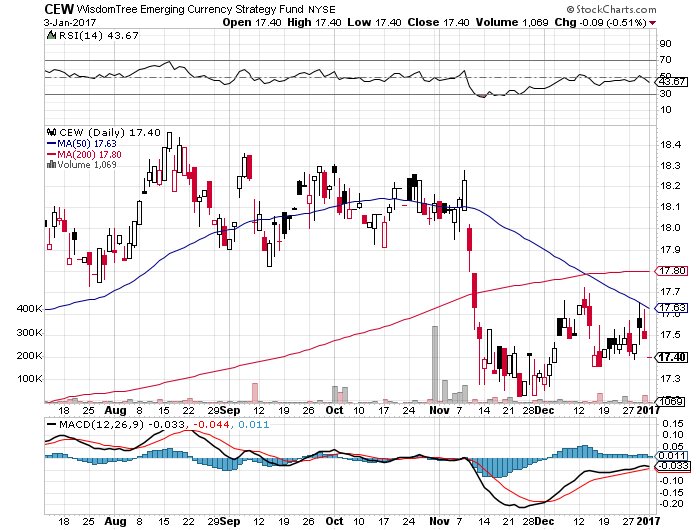 Chinese Yuan- (CYB)-Breakdown at Last
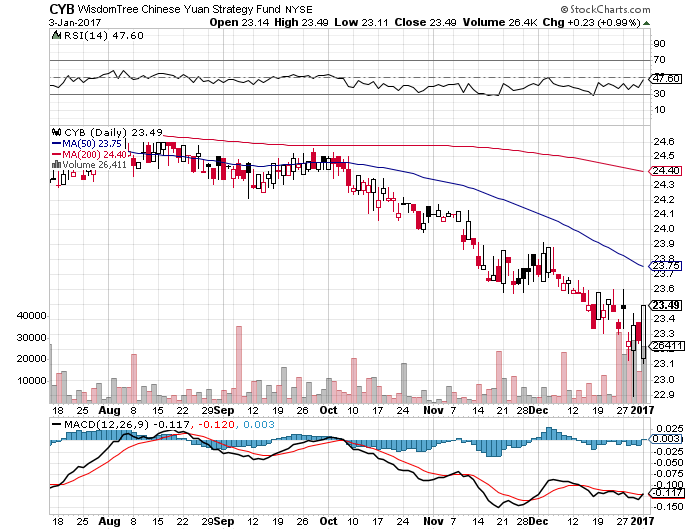 Energy-Topping Out
*Eyes on OPEC looking for quota cheating*US rig count has been rising weekly for nine months now, will weigh on prices*Russia increased production into OPEC meeting, likely won’t cut in sympathy, is too broke to do so*Strong dollar has yet to hit oil prices,will do so shortly*Oil still stuck in $45-$65 range,but we are now testing $54*Energy stocks are already discounting $65
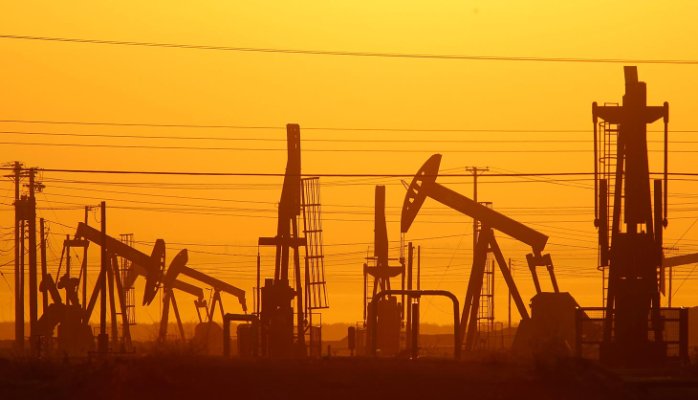 Oil-Top of Range-Has the Cheating Started?
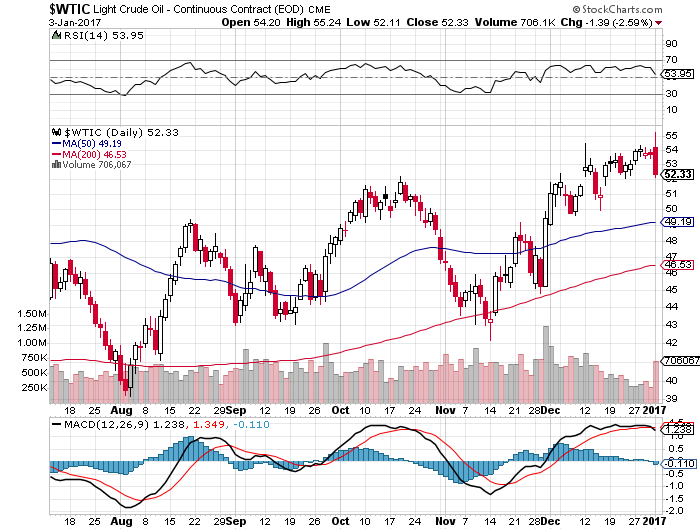 United States Oil Fund (USO)took profits on long the (USO) 11/$12.50-$14.00 vertical bear put spread
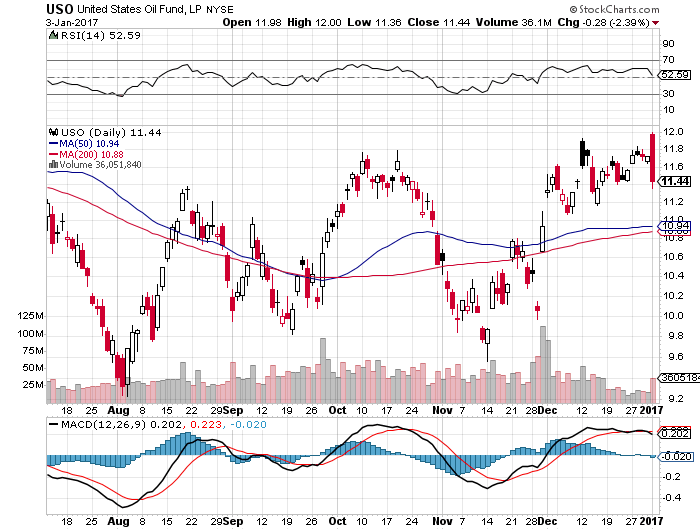 Energy Select Sector SPDR (XLE)(XOM), (CVX), (SLB), (KMI), (EOG), (COP)
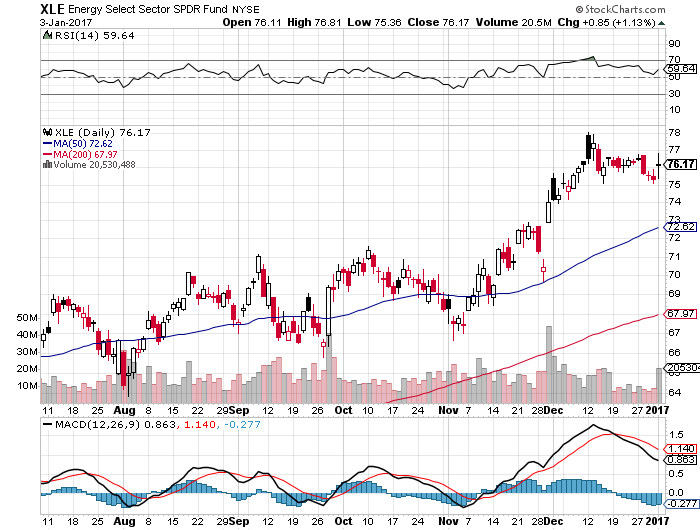 Alerian MLP ETF (AMLP)- Basket Approach is the Only Safe Play here
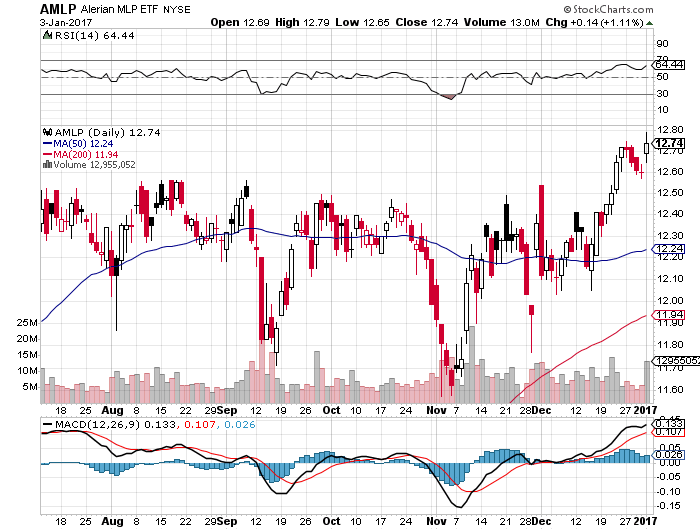 Exxon (XOM)-
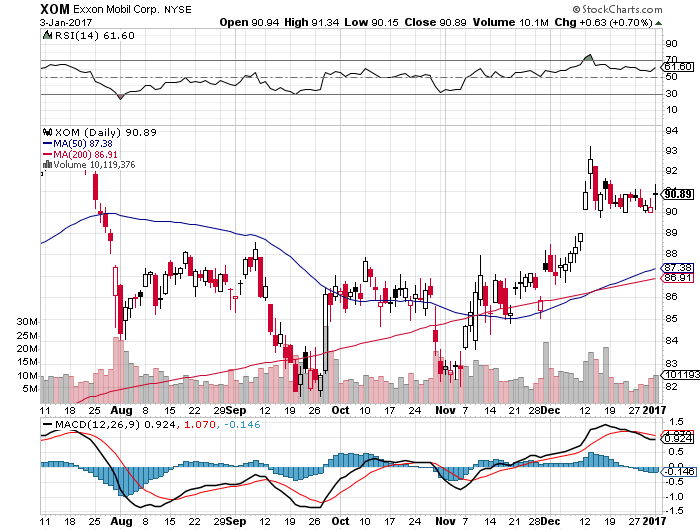 Occidental Petroleum (OXY)-
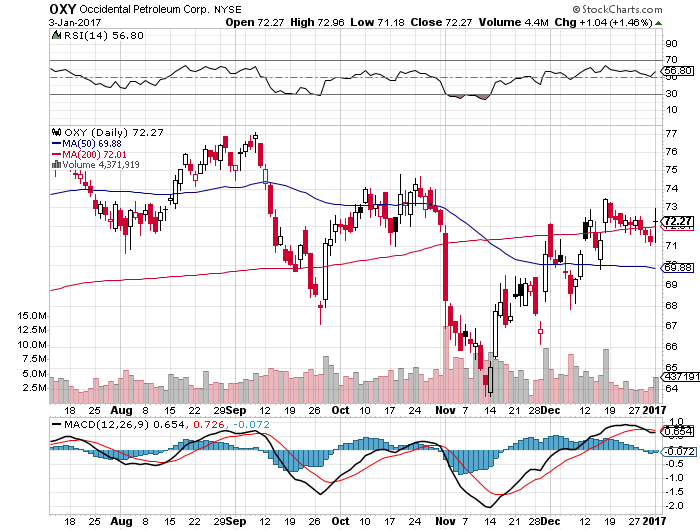 Natural Gas (UNG)-Bumping Against 2016 Highsdown 13% on first day of the year
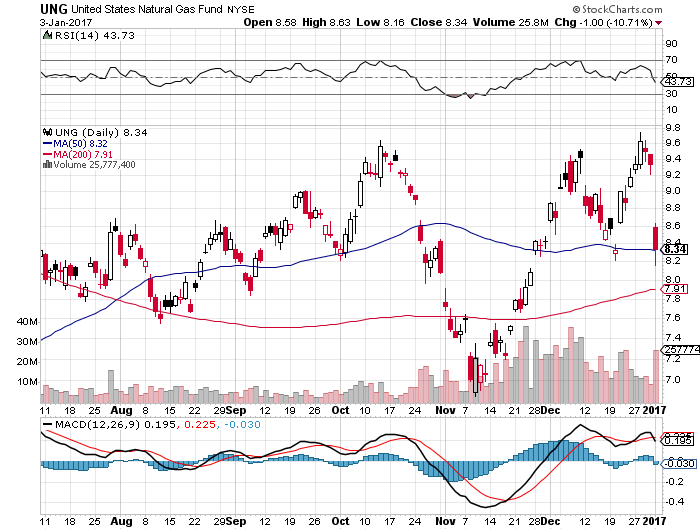 Copper (COPX)-Upside Breakout Candidate
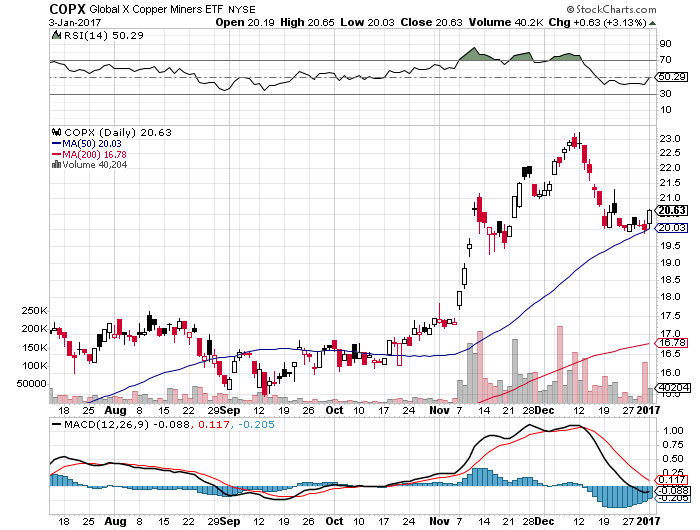 US Steel (X)-Upside Breakout!
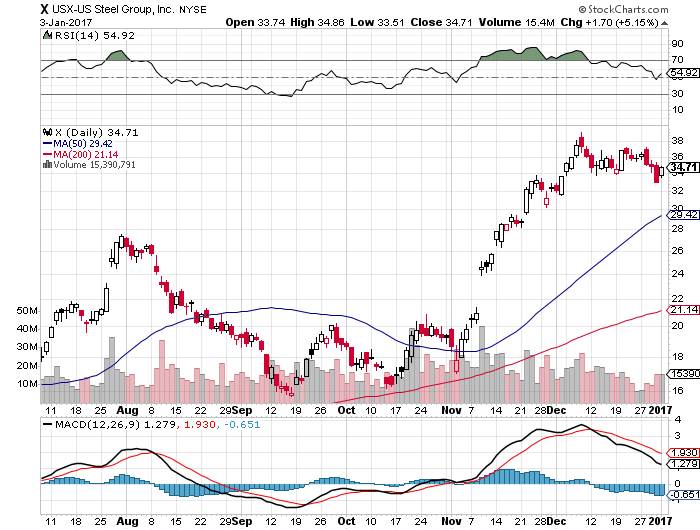 UnPrecious Metals-
*Rising interest rate outlook could demolish gold for the foreseeable future*China places curbs on new gold imports to halt capital flight*Indian currency conversion still a drag as gold is sold to meet bills, will last for many months*The only good news is the gold longs in the futures market have already dramatically shrunk*Gold may have to break $1,000 before the carnage is over
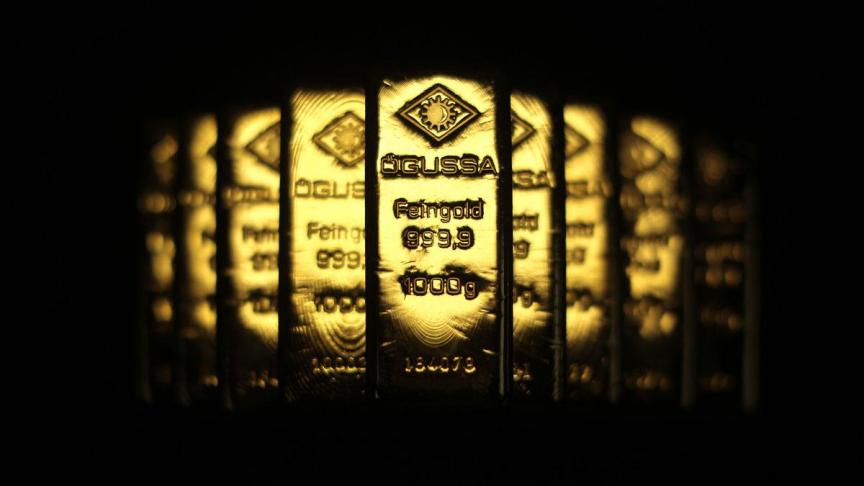 Gold (GLD)-Searching for a Bottomtook profits on long 11/$112-$115 vertical bull call spread
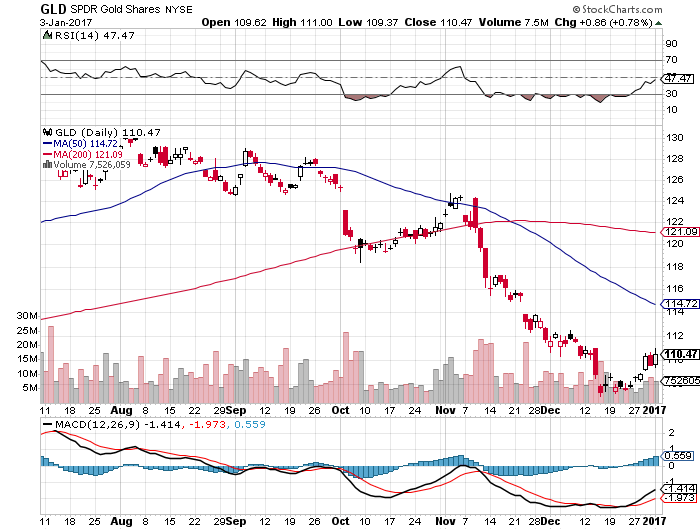 Market Vectors Gold Miners ETF- (GDX)
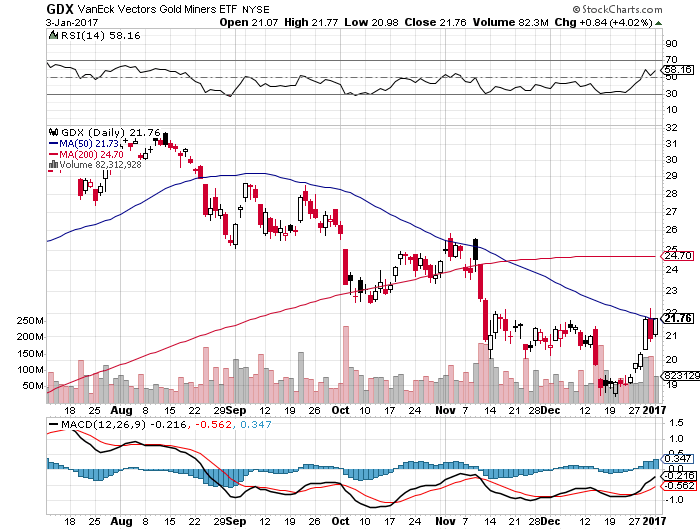 Silver (SLV)-
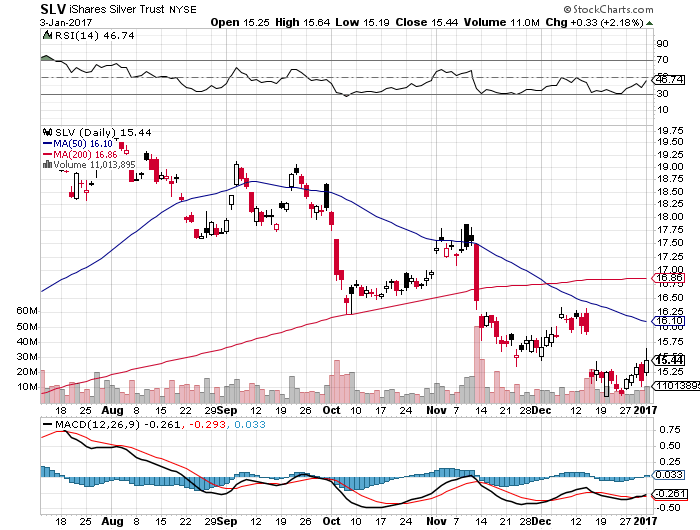 Silver Miners (SIL)-
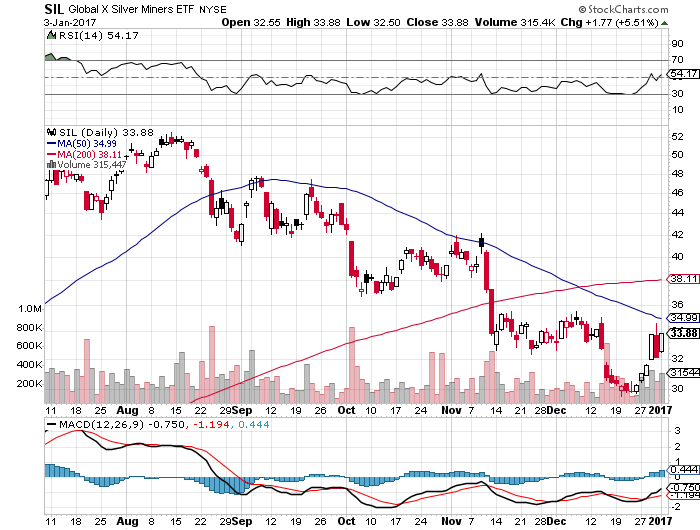 Agriculture-More New Reasons to Fall
*USDA Supply & Demand Report predicts large scale cuts in all crops in 2017 due to weak prices*Massive rains in California helping west coast crops*However, Ag prices remain weak*Strong dollar paints a grim outlookfor ags in 2017*Stay away
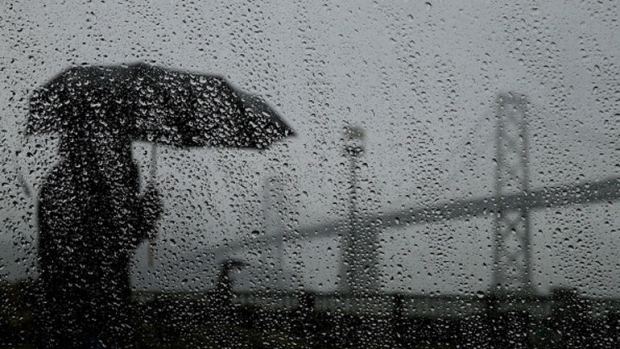 (CORN) – Shall We Buy?
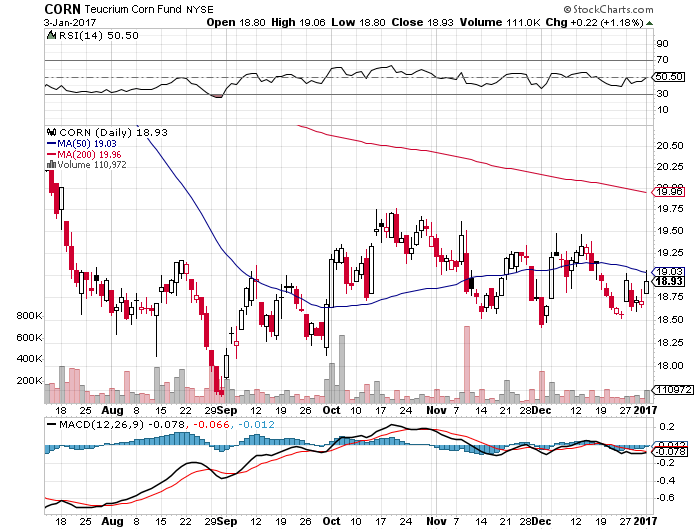 (WEAT)-New Lows on Strong Dollar
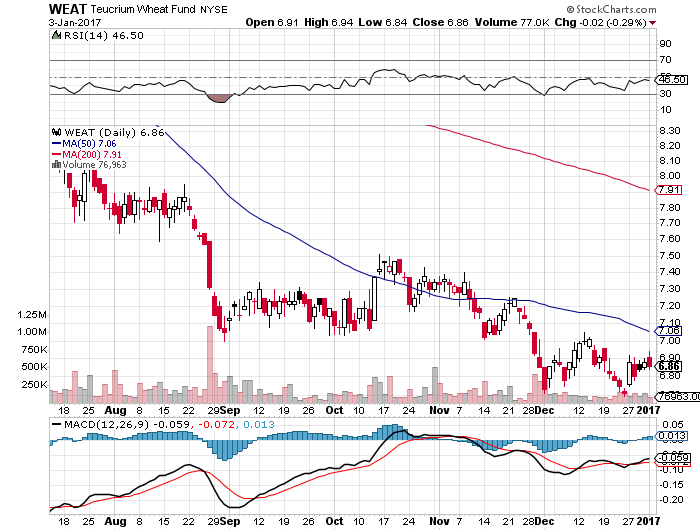 (SOYB)-Bouncing Along the Bottom
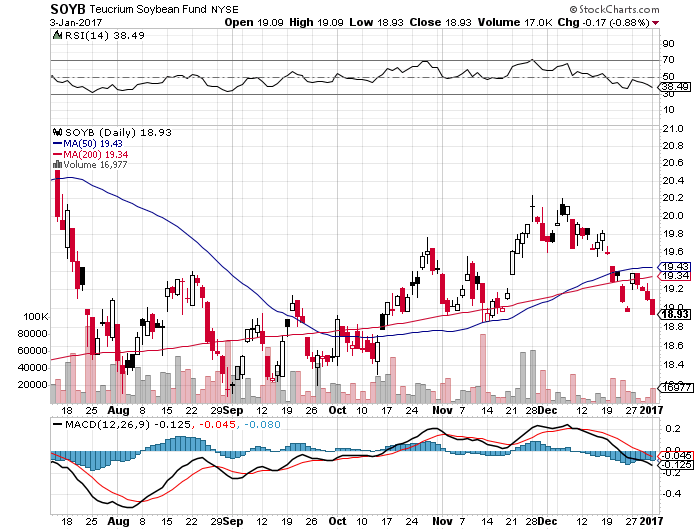 Real Estate-The Grind Up Continues
*Mortgage applications fall 4% as high rates hit market*Homebuilding sentiment jumps seven points, the most in 20 years*The building boom will continue in the face of rapidly rising interest rates for years *Home mortgage rates rocket, up from 3.75% to 4.375% since election*Home prices will accelerate first as buyers rush to beat rate rises, then eventually bring an end to this cycle *Homes are the best place to hide duringan inflation surge*October Case Shiller -0.0% to 5.1% YOY,holding steady, post Trump data notout for one more month, absolute priceshit new all time high
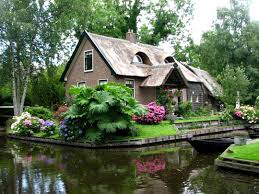 October S&P 500/Case–Shiller Home Price Index+5.0% YOY, Portland, Seattle, Denver leaders
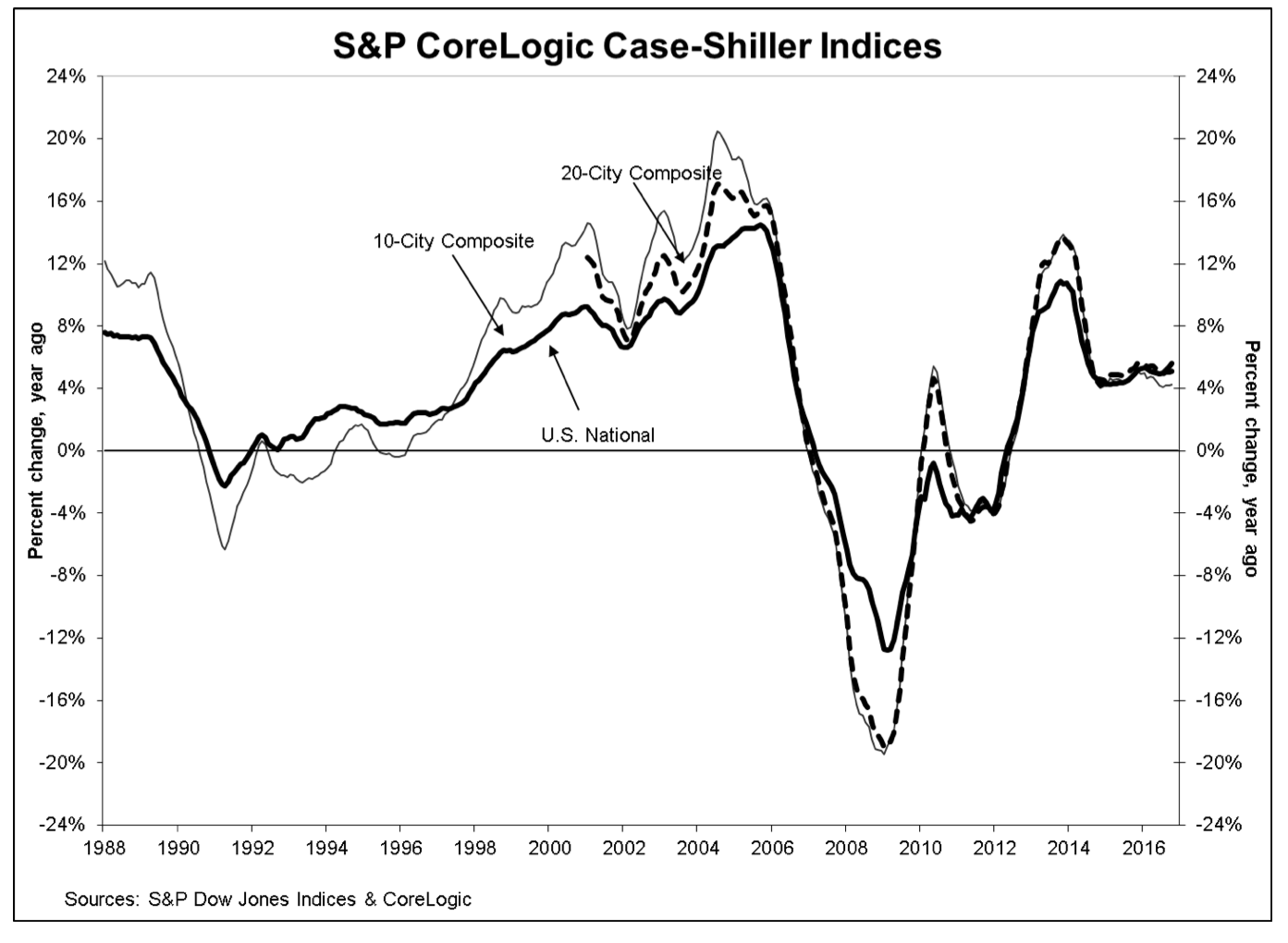 General Growth Properties (GGP)Yield Play Profit Taking
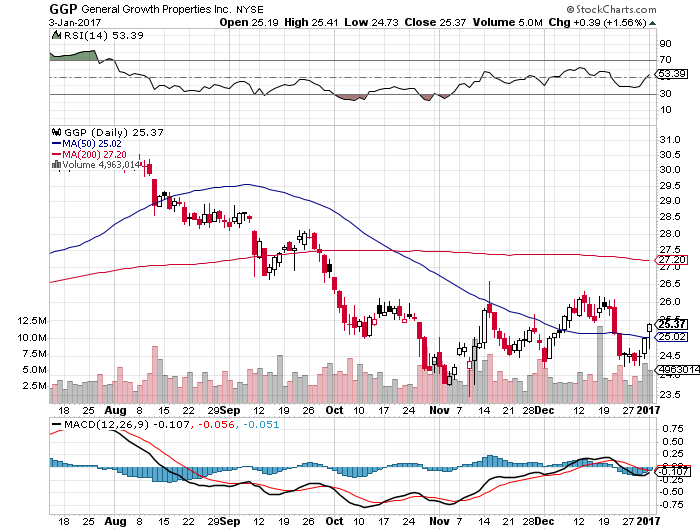 US Home Construction Index (ITB)(DHI), (LEN), (PHM), (TOL), (NVR) Another Rising Rate Victim-But Becoming a favorite Sector to Buy
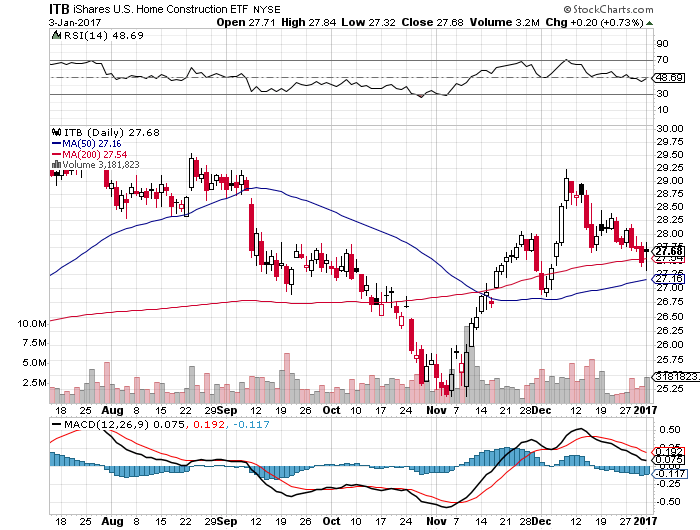 Trade SheetSo What Do We Do About All This?
*Stocks- Buy dips in New World Order stocks*Bonds-sell rallies on government deficit risk*Commodities-buy dips*Currencies- sell rallies, especially yen*Precious Metals –stand aside*Volatility-buy the dip*The Ags –stand aside *Real estate-buy the dip
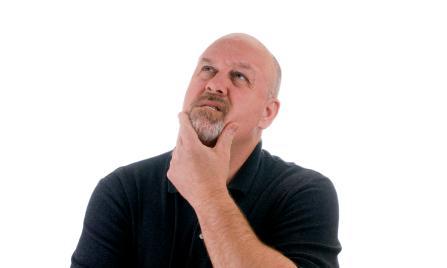 Annual Asset Class Review Out Thursday January 5Next Strategy Webinar 12:00 EST Wednesday, January 18, 2017 San Francisco, CA
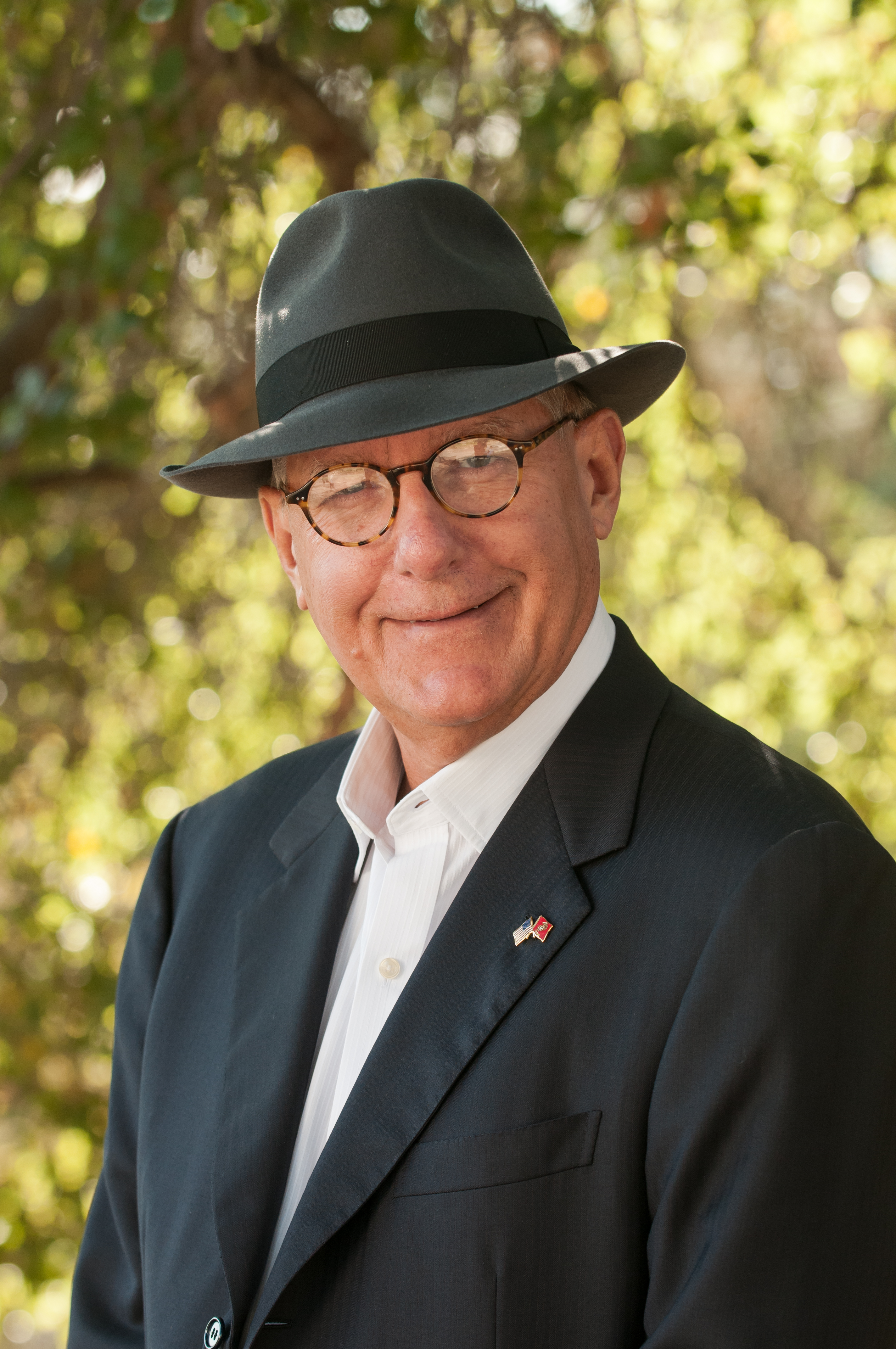 Good Luck and Good Trading!